DINÁMICA DÍA DEL IDIOMA
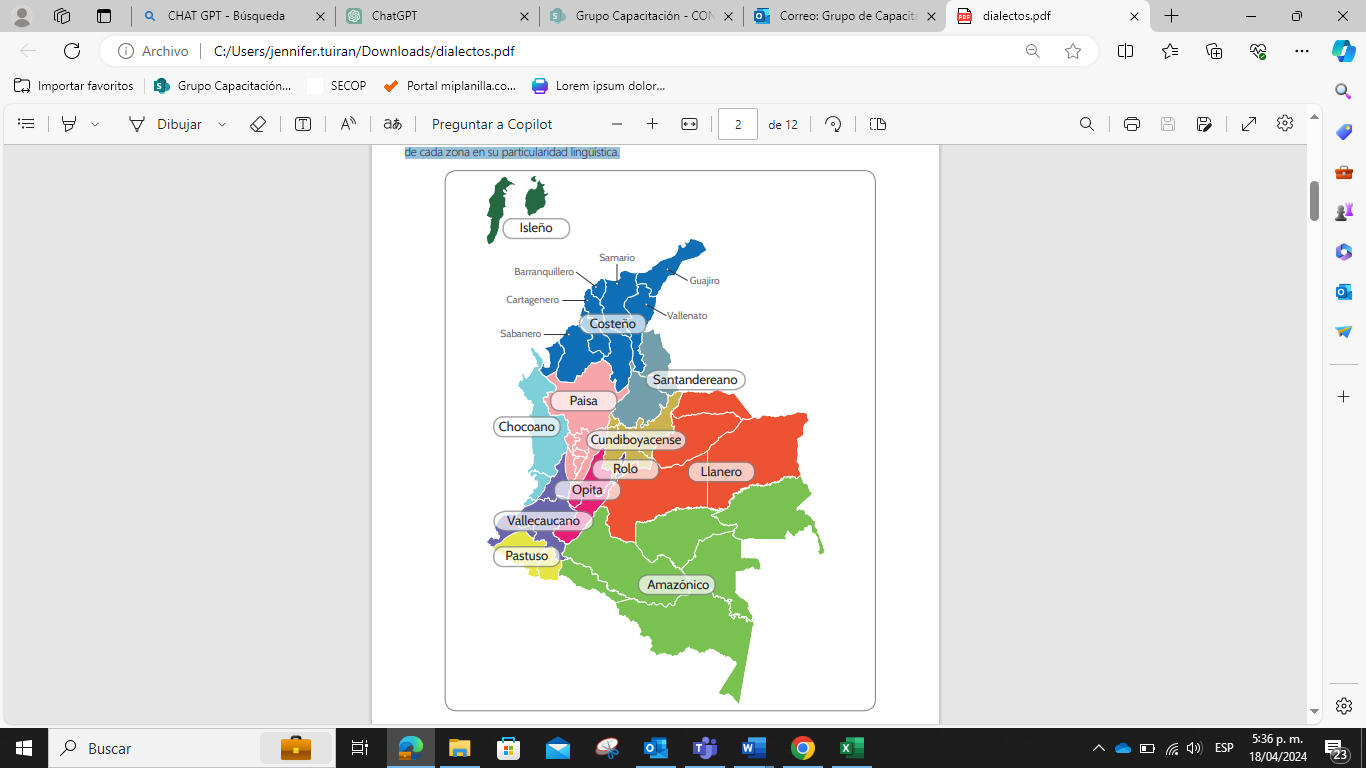 EJERCICIO
Identifica el dialecto de cada grupo de palabras. Ten en cuenta su significado
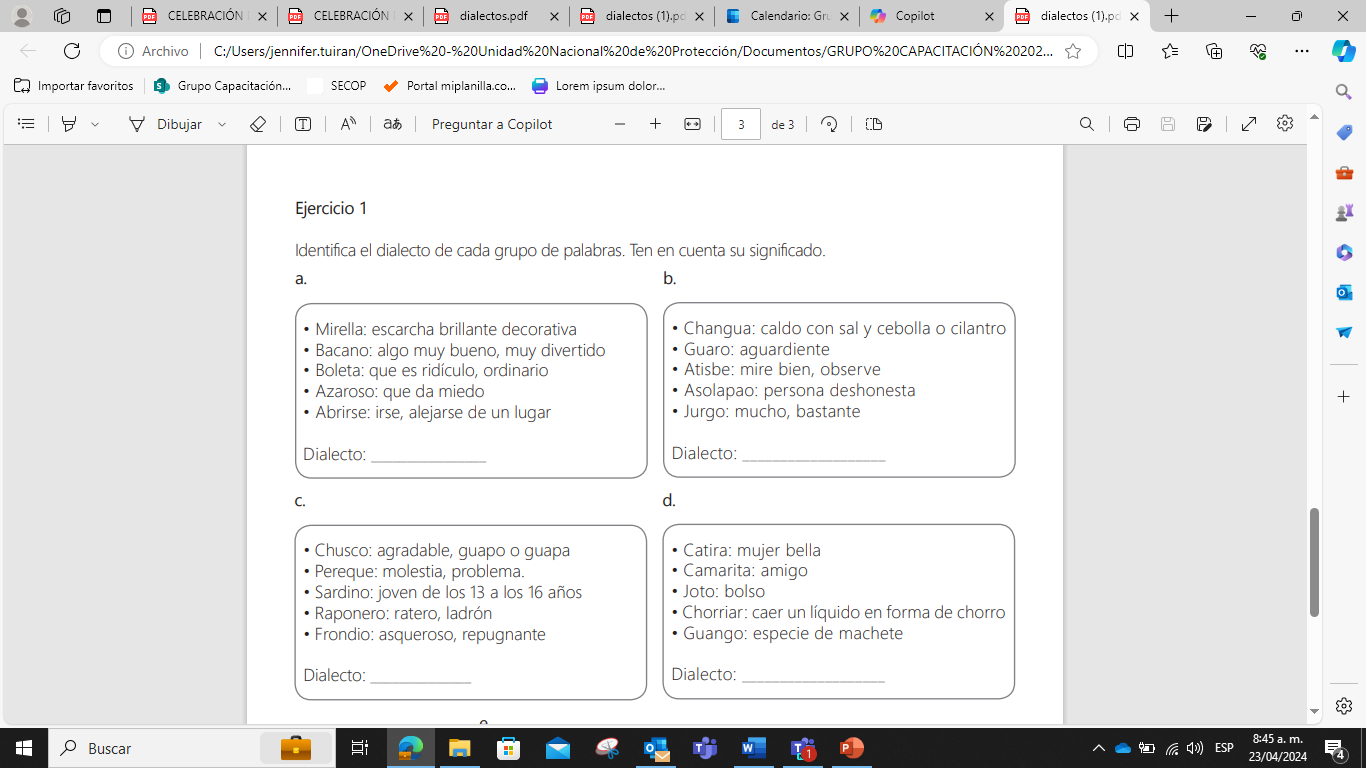 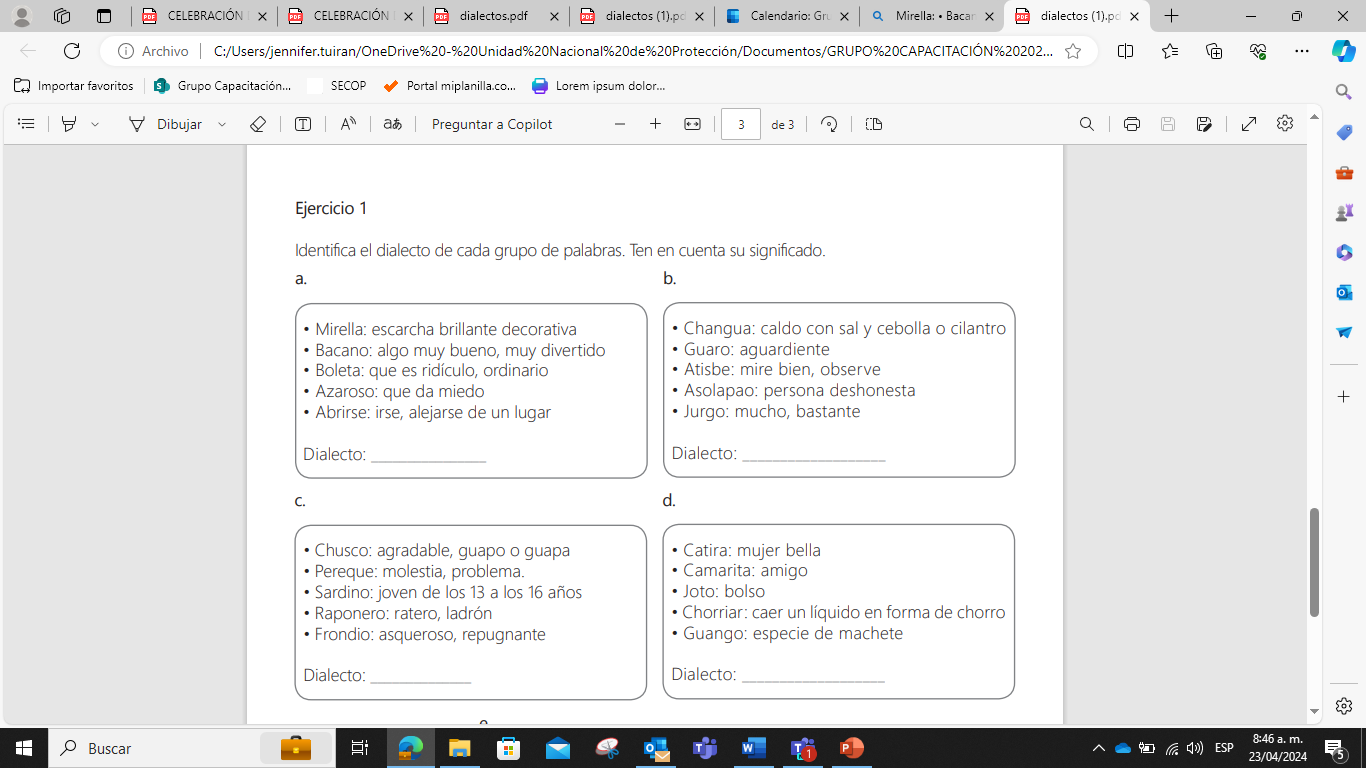 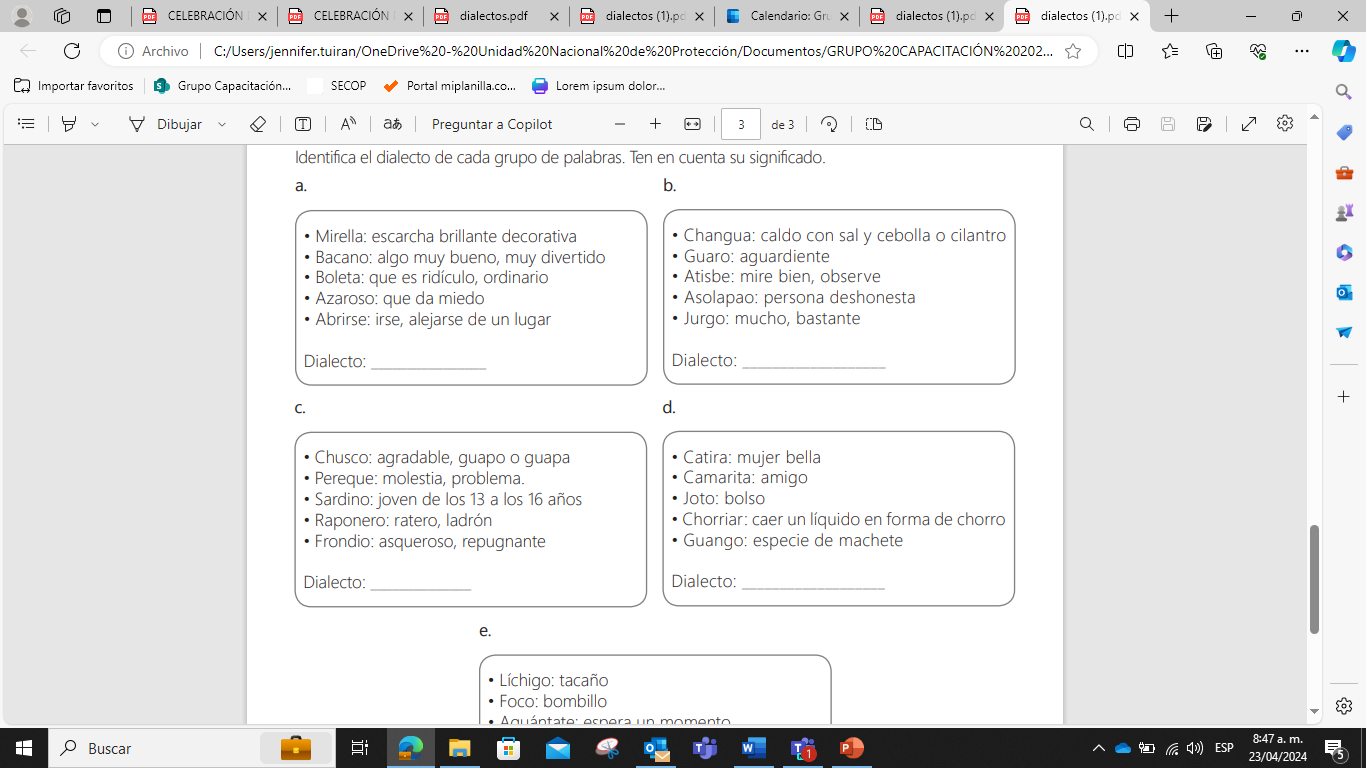 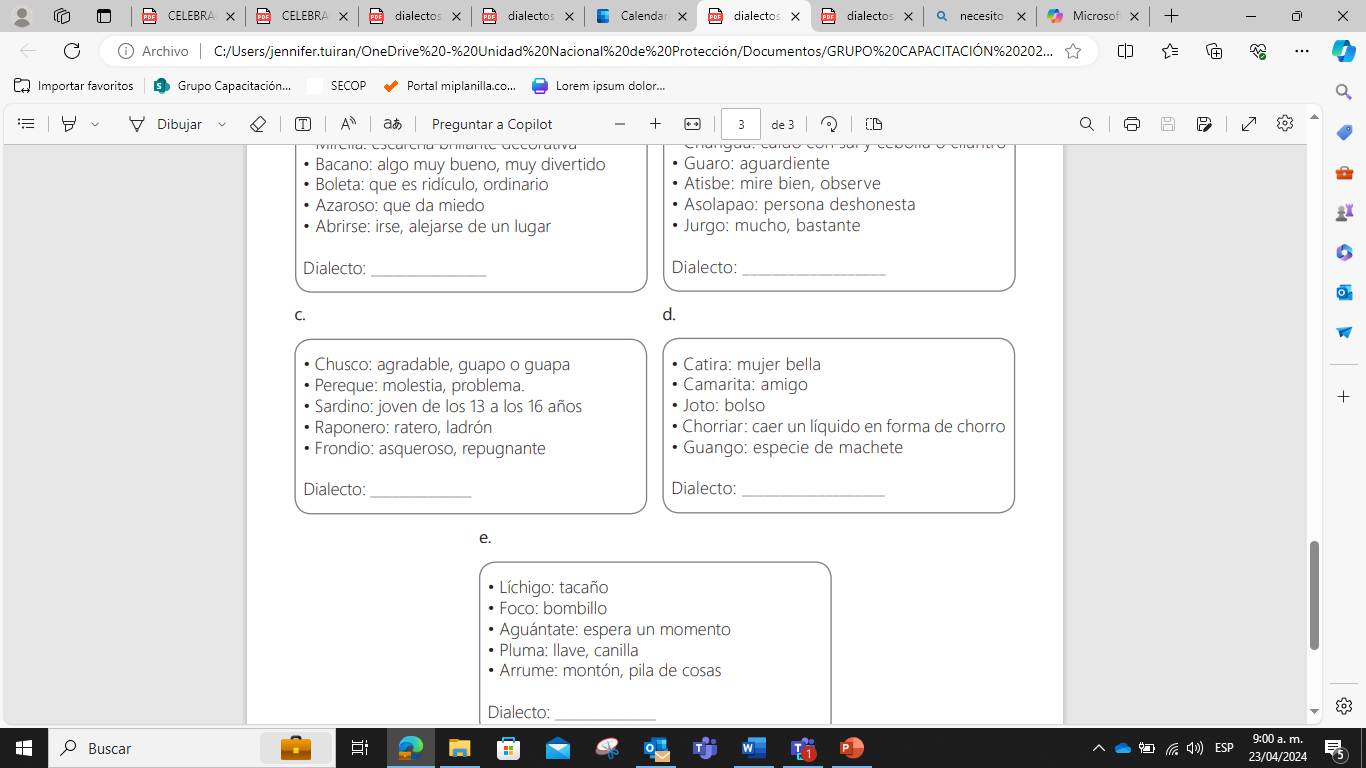 ¡MUCHAS 
GRACIAS !